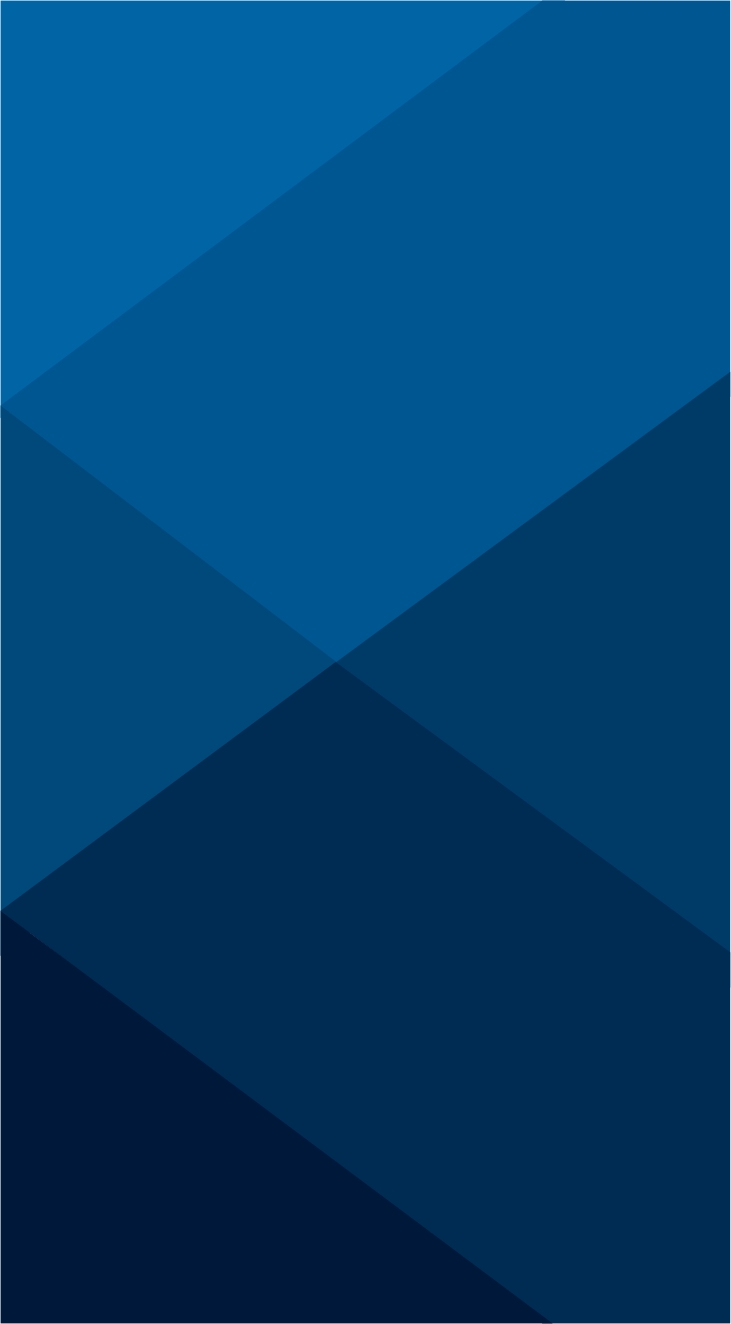 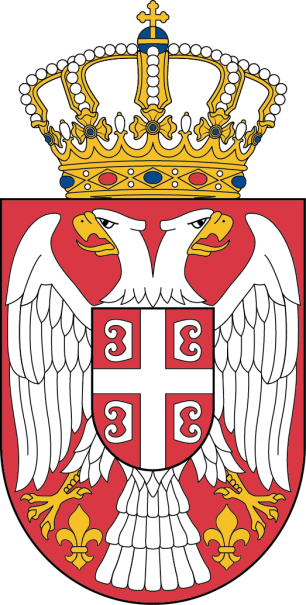 Национални програм управљања ризиком од елементарних непогода
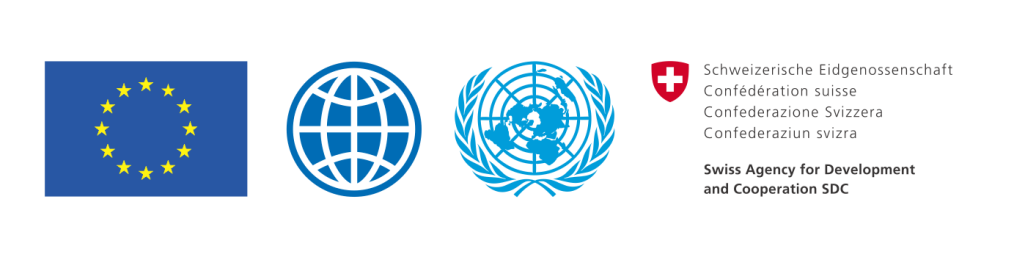 Београд, 4. март 2015.
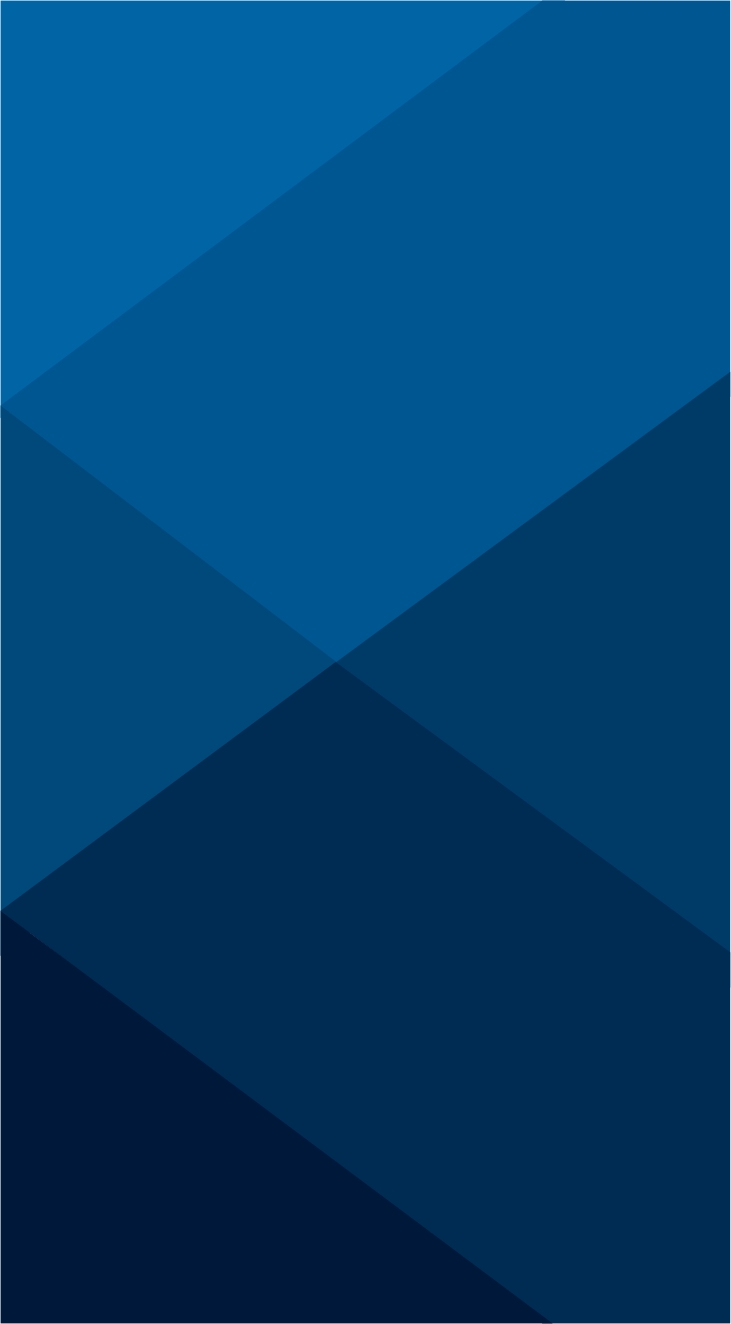 Поплаве мај 2014.
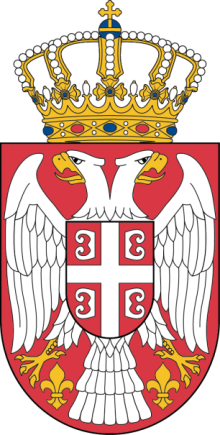 Процена укупне штете од поплава - 
 1,7 милијарди евра
Процена укупних потреба за санацију и обнову    поплављених подручја - 1,345 милијарди евра
Упозорења и опомене 
Неопходност да се у Републици Србији:
системски приступи управљању ризицима
предузимају активности са циљем јачања превенције
планирају и реализују инвестиције засноване на познавању ризика
обезбеди што је могуће већи степен заштите људи и имовине од нових поплава и других елементарних непогода
смањи ризик наступања штете од природних катастрофа
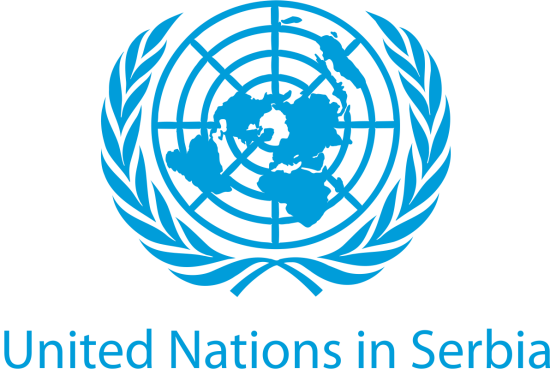 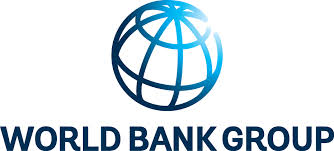 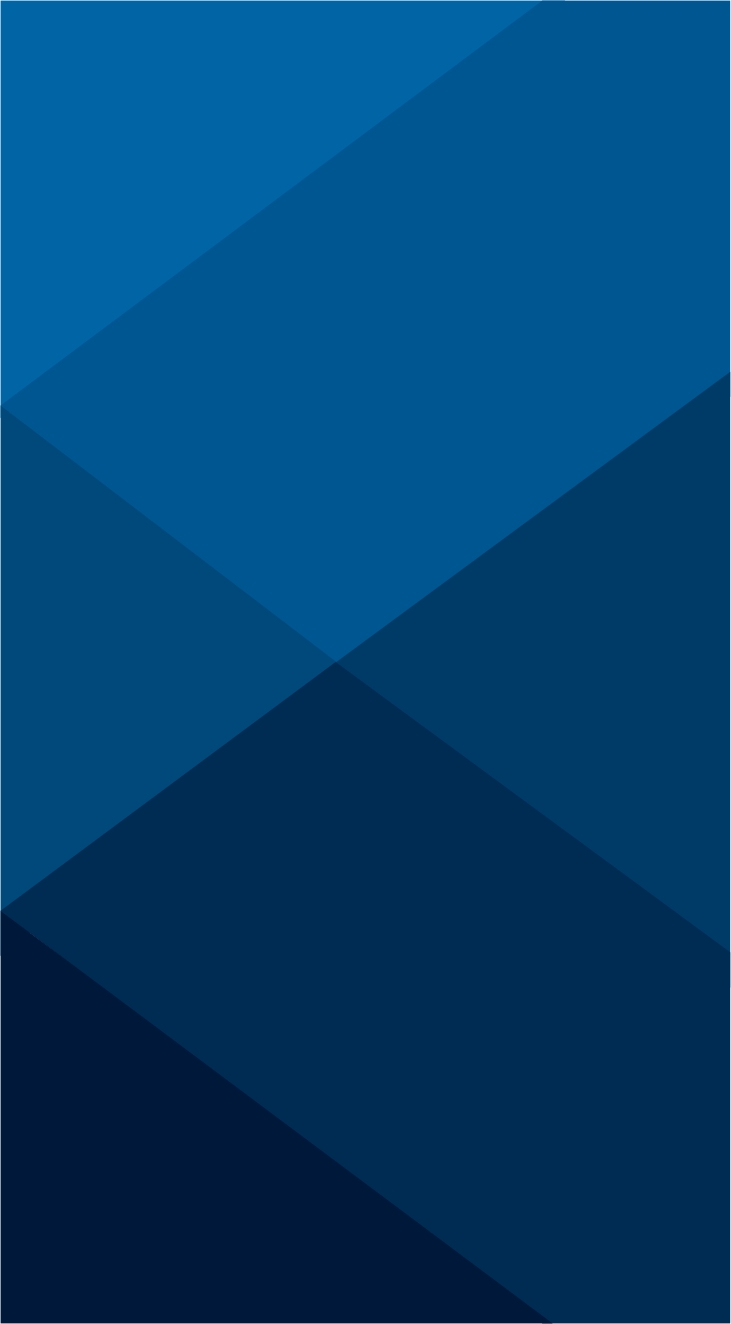 Циљ Програма
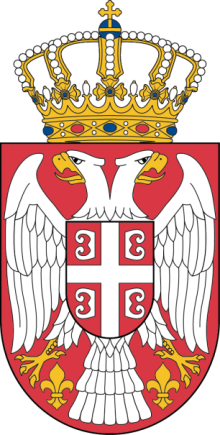 Подршка Влади Србије при изградњи свеобухватног програма заштите од елементарних непогода. 
Програм као општи оквир за координацију, усмеравање фондова и спровођење активности везаних за смањење ризика и управљање њима.
Изградња система управљања ризицима од елементарних непогода на националном нивоу са јасно дефинисаним неопходним средствима и улогама учесника у програму, у циљу смањења постојећих ризика, спречавања стварања ризика у будућности и ефикаснијег одговора на непогоде
Програм се  базира на јачању сарадње и капацитета постојећих институција Владе Републике Србије
Програм ће координирати Канцеларија за помоћ и обнову поплављених подручја, у сарадњи са: Министарством унутрашњих послова 
         Министарством пољопривреде и заштите животне средине 
         Министарством државне управе и локалне самоуправе             
         Министарством грађевинарства, саобраћаја и     
         инфраструктуре
         Министарством финансија
         Канцеларијом за европске интеграције
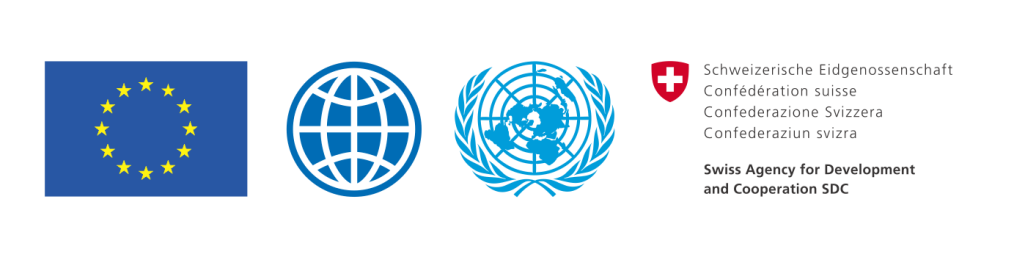 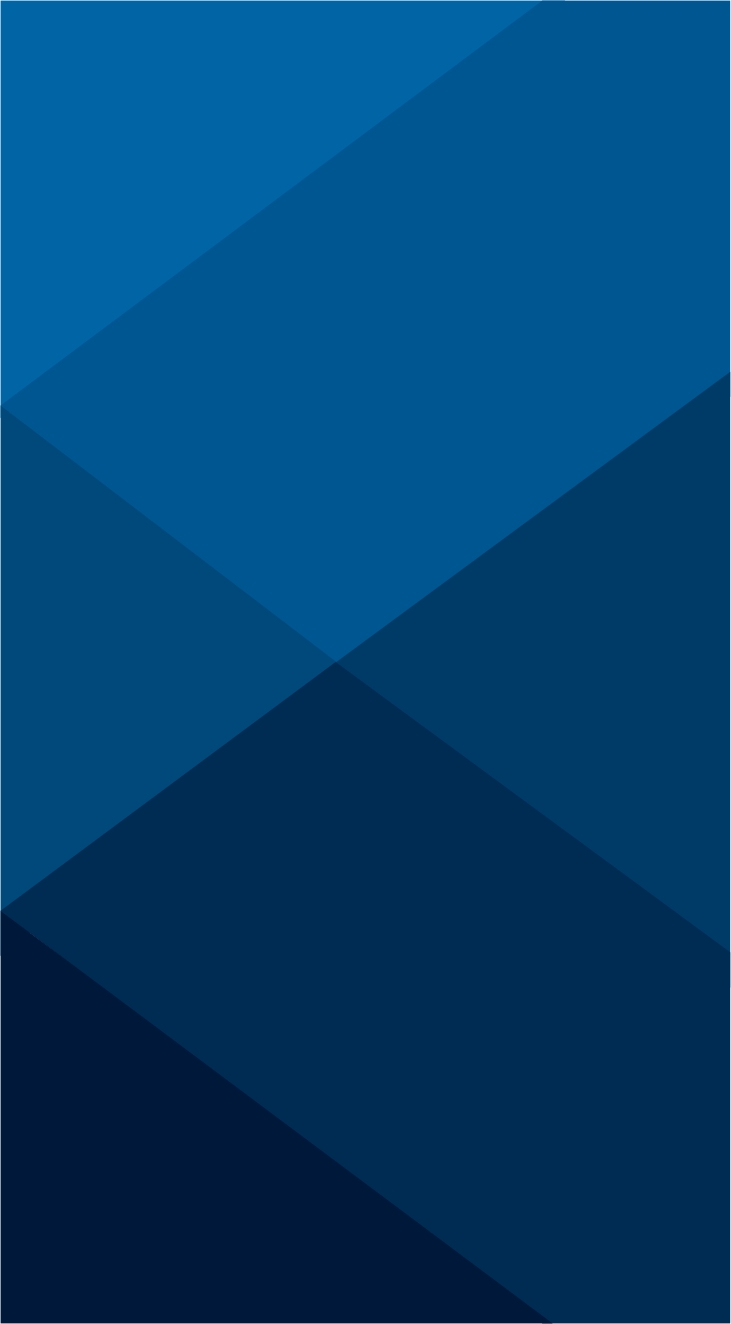 Структура Програма
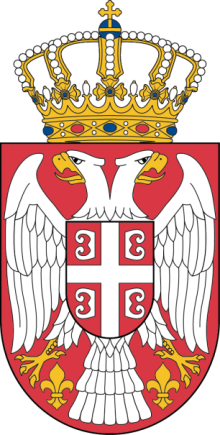 Надзор и управљање средствима Програма
Светска банка
GFDRR
UN
WB –јачање капацитета локалних  самоуправа
IPA фондови Европске уније
GFDRR - оквир за Србију
SDC
SECO
Надзорни одбор

Донатори и министри
НАЦИОНАЛНИ ПРОГРАМ УПРАВЉАЊА РИЗИКОМ ОД ЕЛЕМЕНТАРНИХ НЕПОГОДА
Координација активности

Канцеларија за помоћ и обнову
Техничка помоћ

Донатори
UN 
Светска банка
Компонента 1 – Изградња и развој институција
кроз компоненте 2-5
Компонента 2
Идентифика-ција ризика од елементар-
них непогода
Компонента 3
Структурно и неструктурно смањење ризика
Компонента 4
Системи раног упозоравања и спремности
Компонента 5
Стратегије финансирања у случају ризика
Компонента 6
Ефикасан опоравак
Институције надлежне за спровођење активности
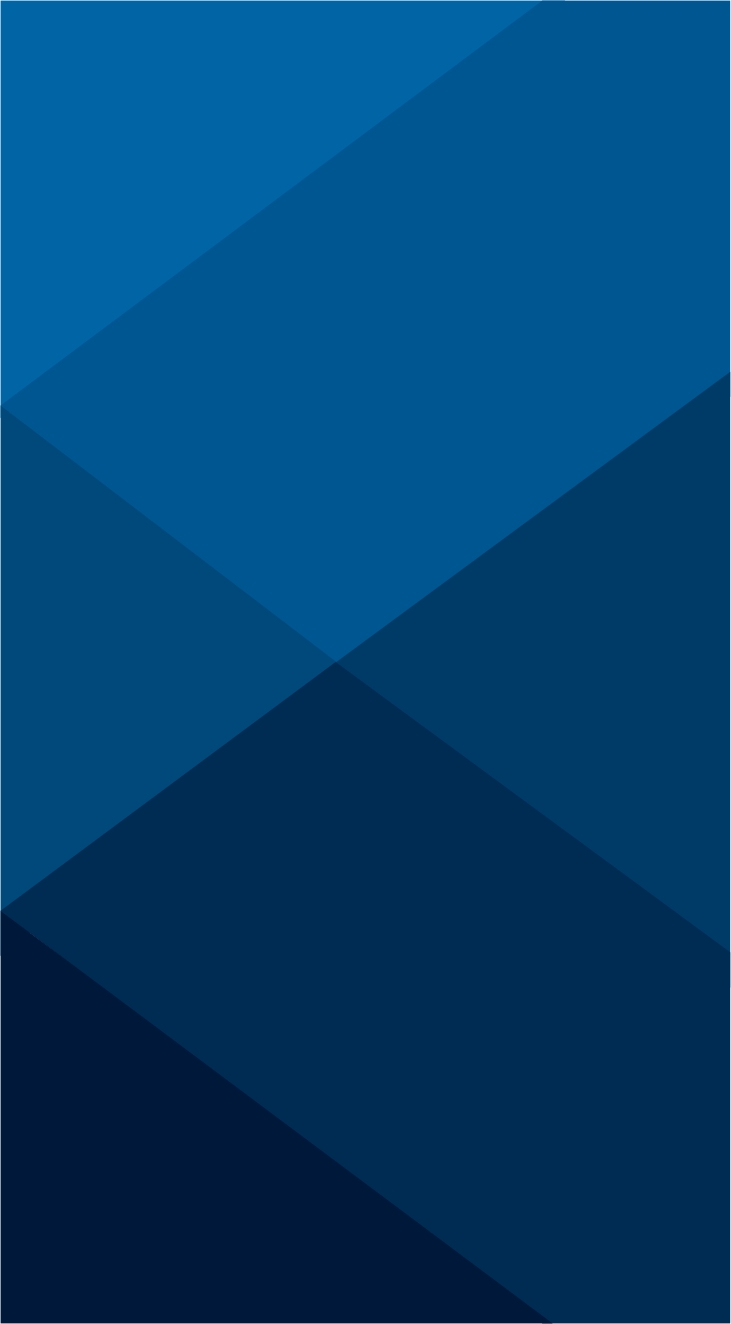 Механизми финансирања
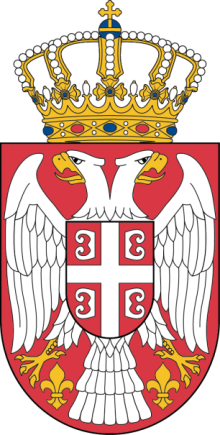 Програм ће бити финансиран из различитих извора бесповратних средстава. Главни до сада идентификовани извори :
Глобални фонд за умањење елементарних непогода и опоравак (GFDRR) у оквиру Светске банке: УСД 0.5 милиона
Инструмент за претприступну помоћ ЕУ (IPA) 2014: ЕУР 6.1 милион
Швајцарски државни секретаријат за економске послове (SECO) Осигурање против ризика од елементарних непогода: ЕУР 0.5 милиона
Швајцарска канцеларија за сарадњу (SDC): ЕУР 0.4 милиона
Програм урбаног партнерства Светске банке и Аустрије: ЕУР 0.2 милиона
Програм Уједињених нација за развој (UNDP): УСД 0.5 милиона
УСД 9.0 милиона
или
ЕУР 8.0 милиона
Укупно идентификовано до сада
ЕУР 8.0 милиона или
УСД 9.0 милиона
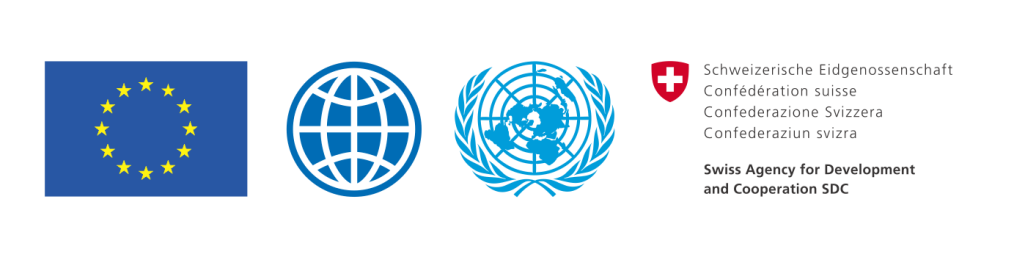 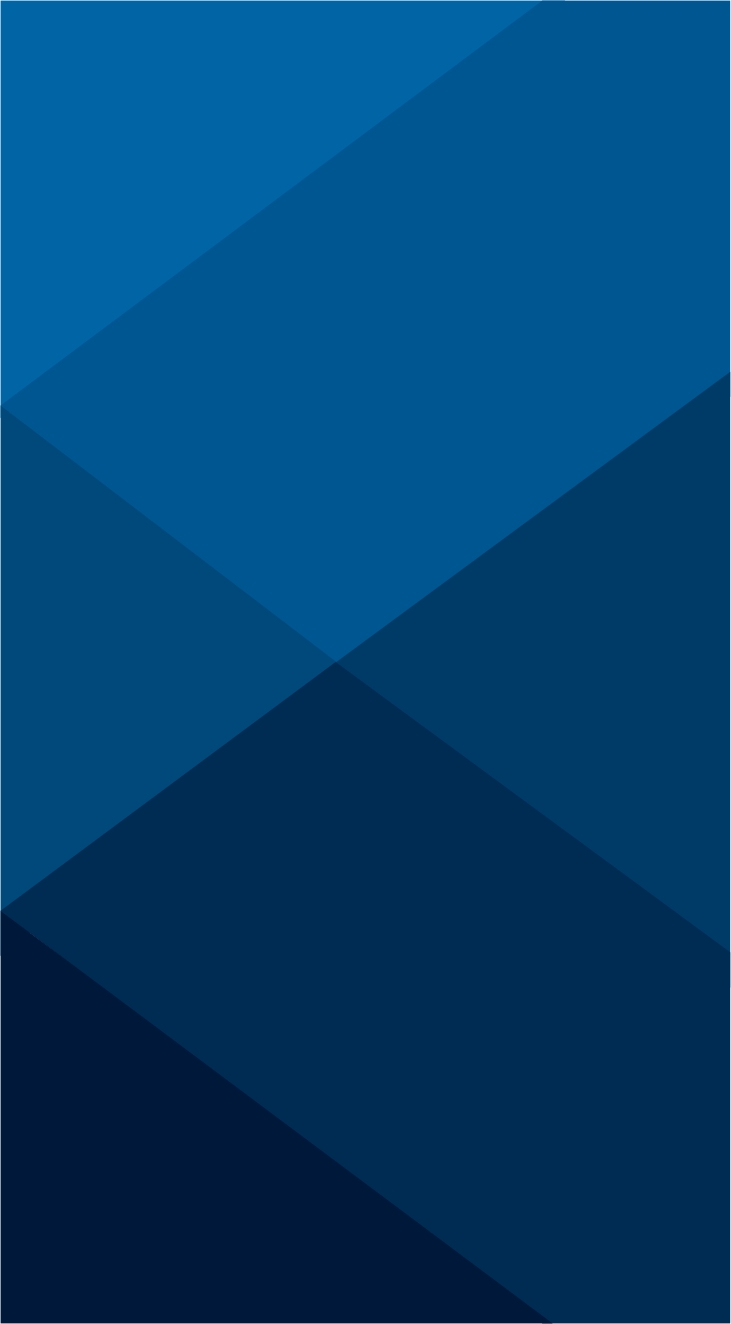 Компоненте Програма
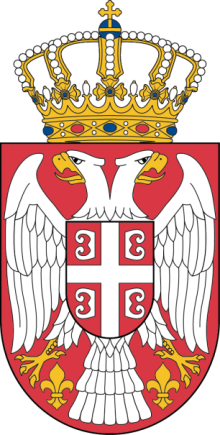 Компонента 1 – Изградња и развој институција
кроз компоненте 2-5
Компонента 1 – Изградња и развој институција
кроз компоненте 2-5
Компонента 2
Идентифика-ција и праћење ризика од  елем. непогода
Компонента 3
Структурно и неструктурно смањење ризика
Компонента 4
Системи раног упозоравања и спремности
Компонента 5
Стратегије финансирања у случају ризика
Компонента 6
Ефикасан опоравак
1 – Изградња и развој институција: побољшање сарадње међу институцијама, координација, јачање капацитета надлежних институција, итд.
2 – Идентификација и праћење ризика везаних за елементарне непогоде: прикупљање података, модели процене ризика, побољшање система за праћење и предвиђање непогода, итд.
3 – Структурно и неструктурно смањење ризика: активности на превенцији: инвестиције у активну заштиту од поплава, стабилизација приоритетних клизишта, унапређење грађевинских прописа и праксе, итд.
4 – Системи раног упозоравања и спремности:  унапређење система за рано упозоравање и управљање информацијама у ванредним ситуацијама, едуковање јавности о ризицима од природних катастрофа, итд.
5 – Стратегије финансирања у случају ризика : изградња „риск модела“, укључење аспеката ризика у финансирање, промовисање осигурања, итд.
6 – Ефикасан опоравак: примена међународне методологије за процену штета, планирање одрживе обнове: „building back better“, итд.
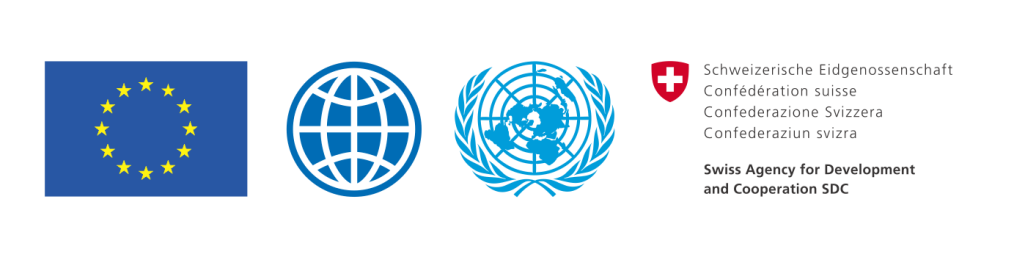 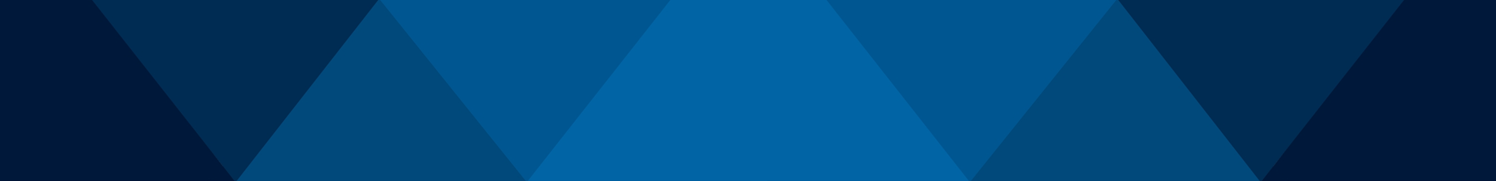 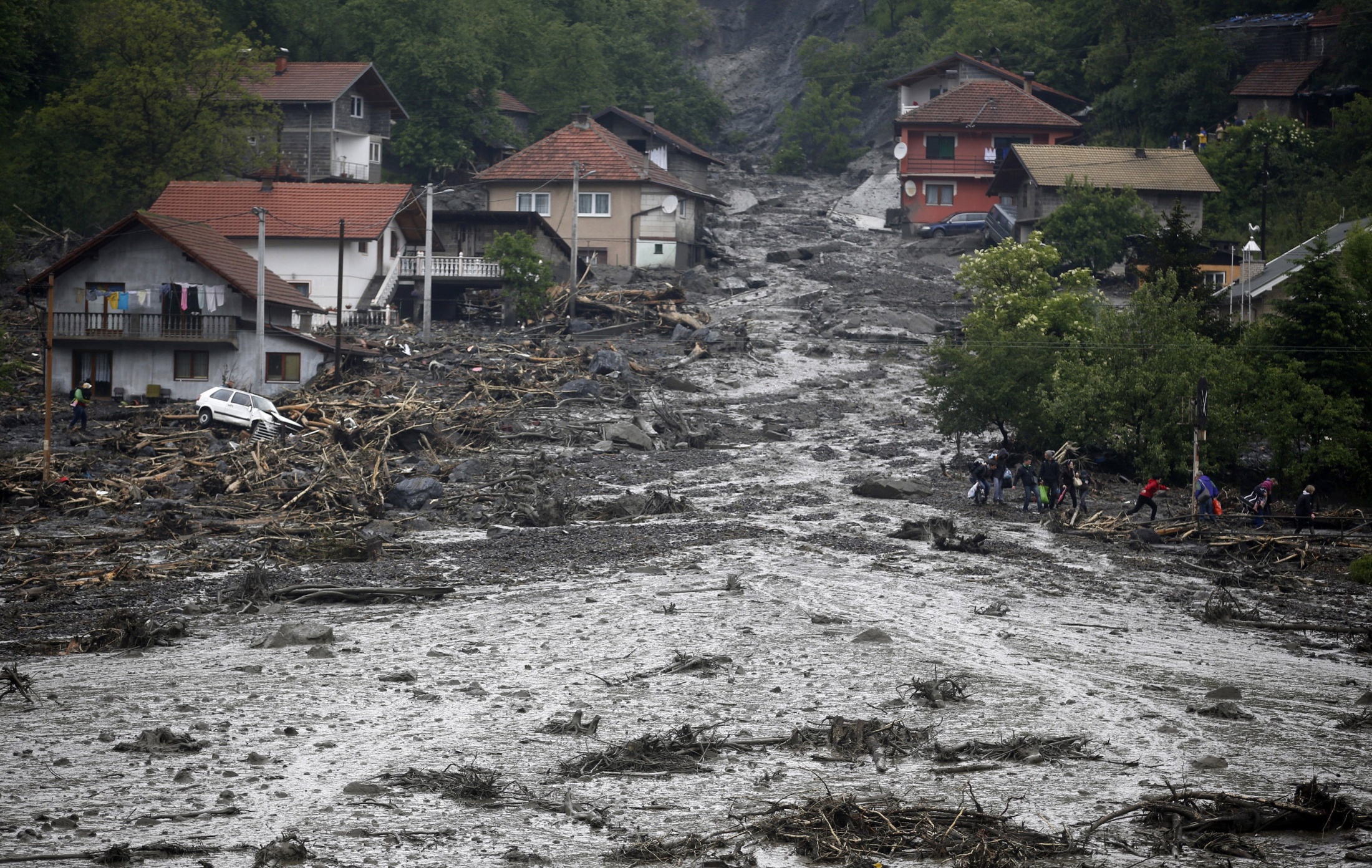 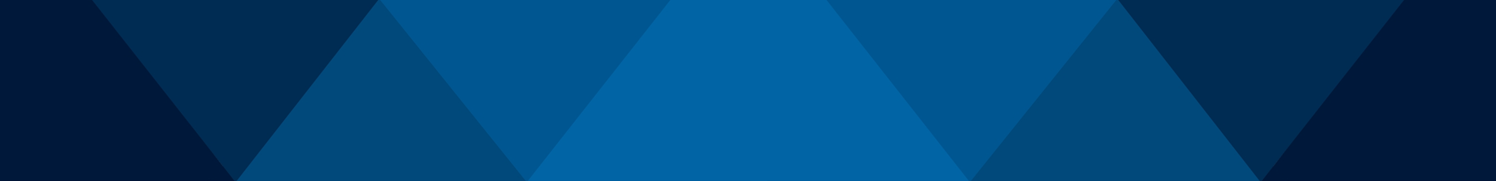 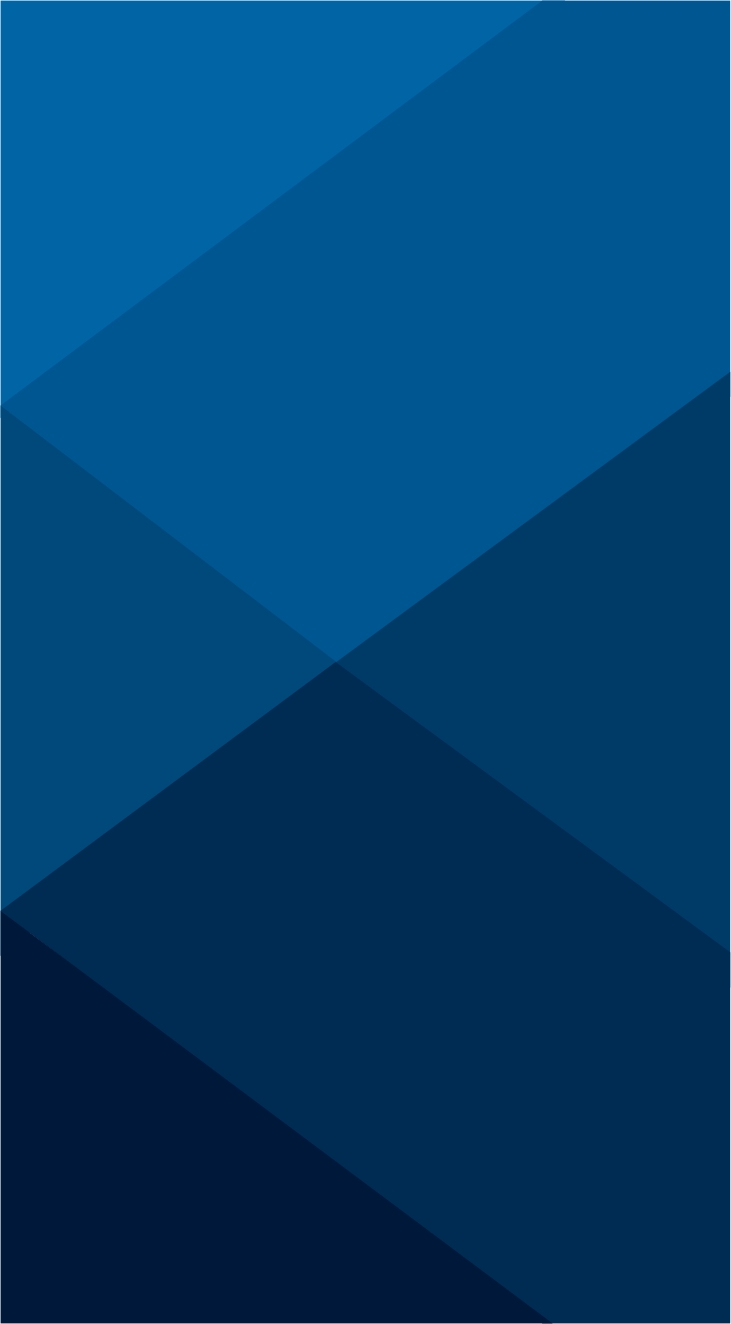 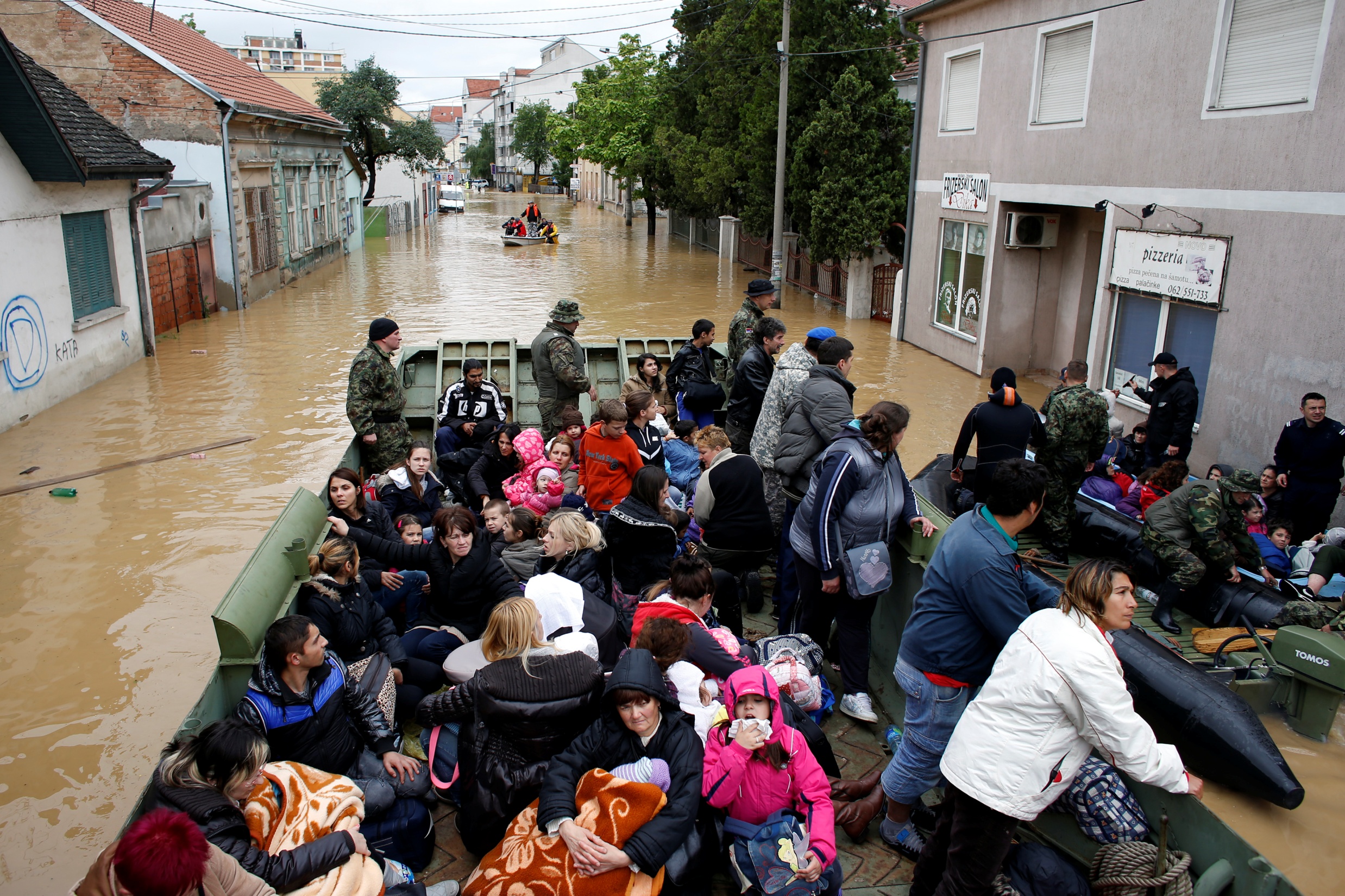 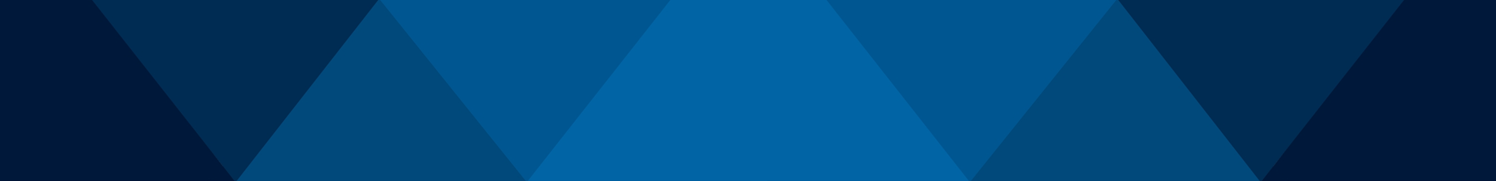 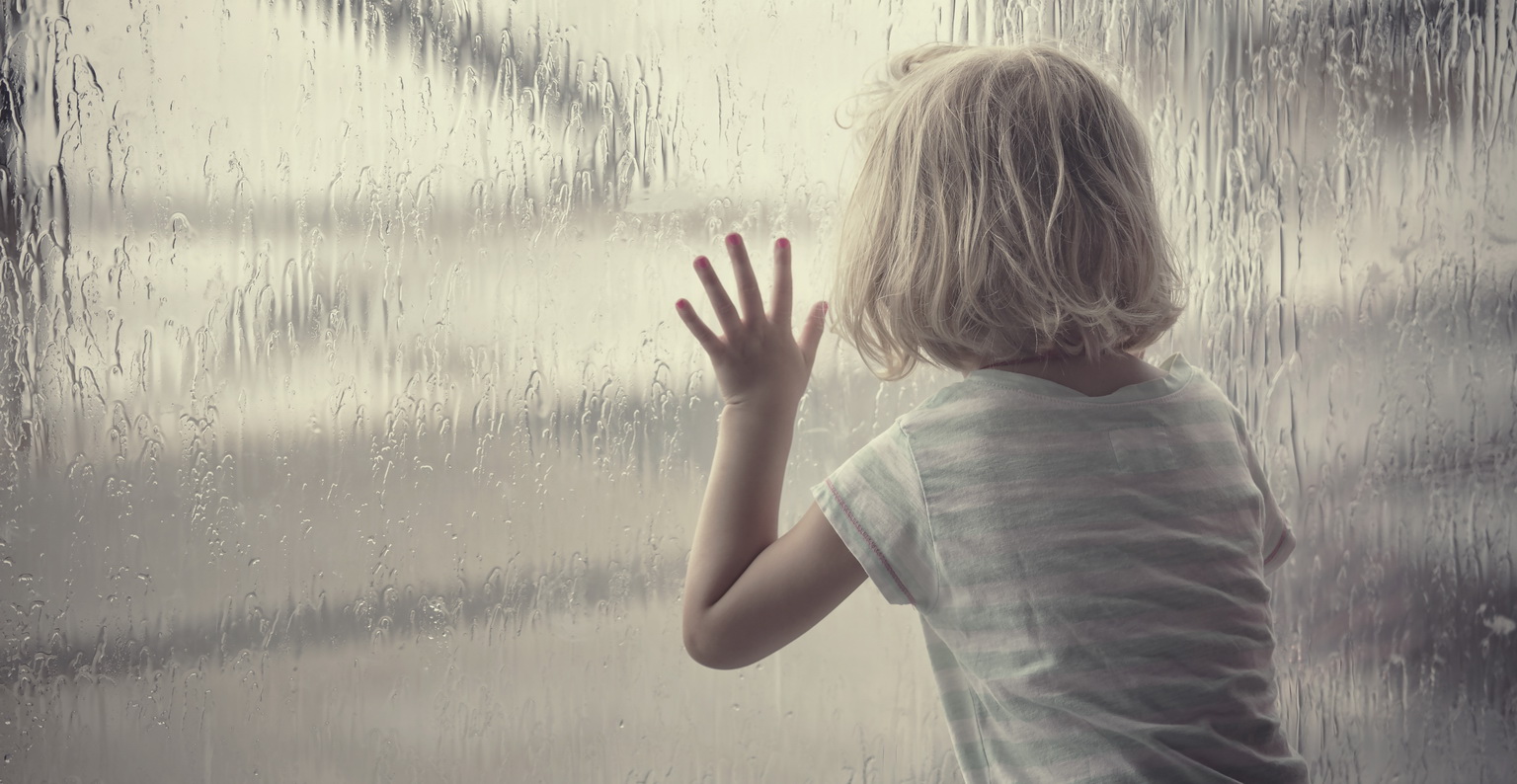 ХВАЛА
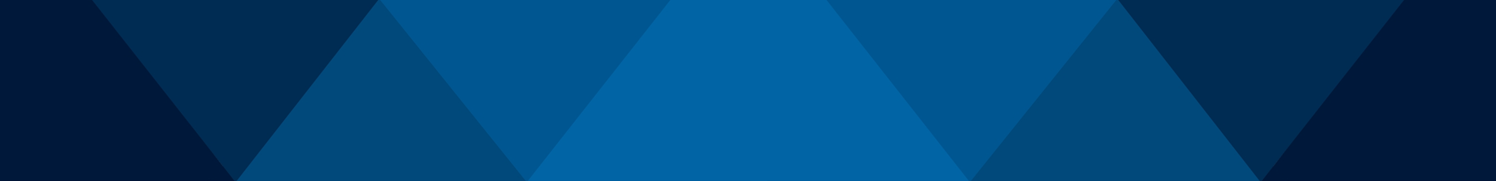 Београд, 4. март 2015.